CHÀO MỪNG CÁC EM 
ĐẾN VỚI TIẾT TẬP ĐỌC
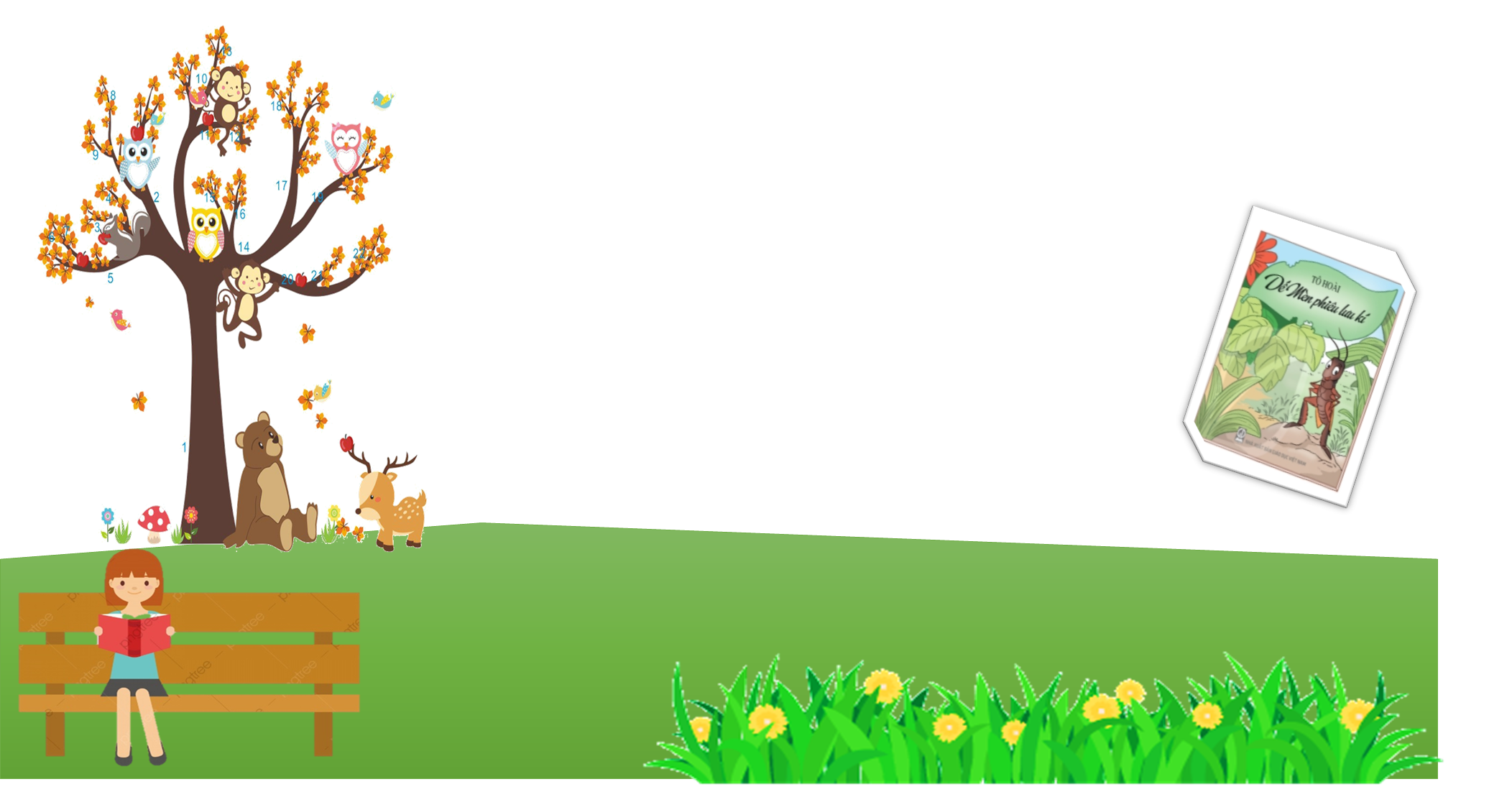 Bài 13: Yêu lắm trường ơi!
Tập đọc
Yêu lắm trường ơi!
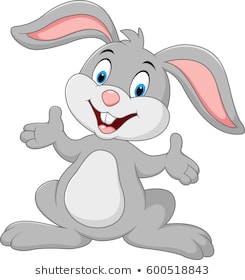 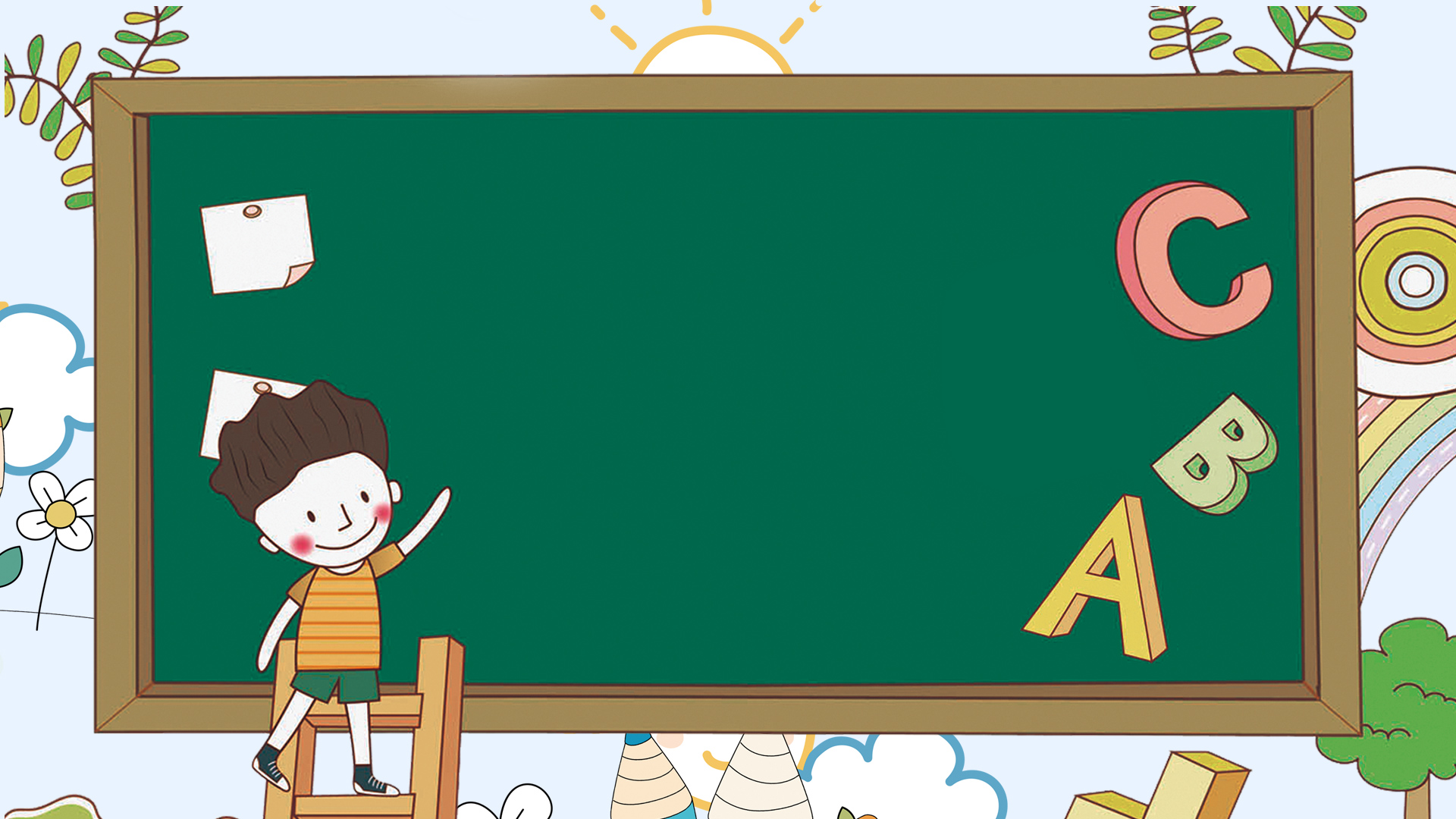 Thứ hai ngày 18 tháng 10 năm 2021
Tiếng Việt
Đọc: Bài 13: Yêu lắm trường ơi!
Tiết 1
[Speaker Notes: Bài giảng thiết kế bởi: Hương Thảo - tranthao121004@gmail.com]
Khởi động
Bài hát “ Em yêu trường em”
Bạn nhỏ trong bài hát có tình cảm rất sâu đậm với ngôi trường của mình.
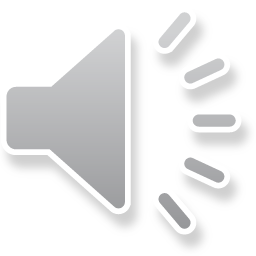 KHÁM PHÁ
Đọc mẫu
Yêu lắm trường ơi!
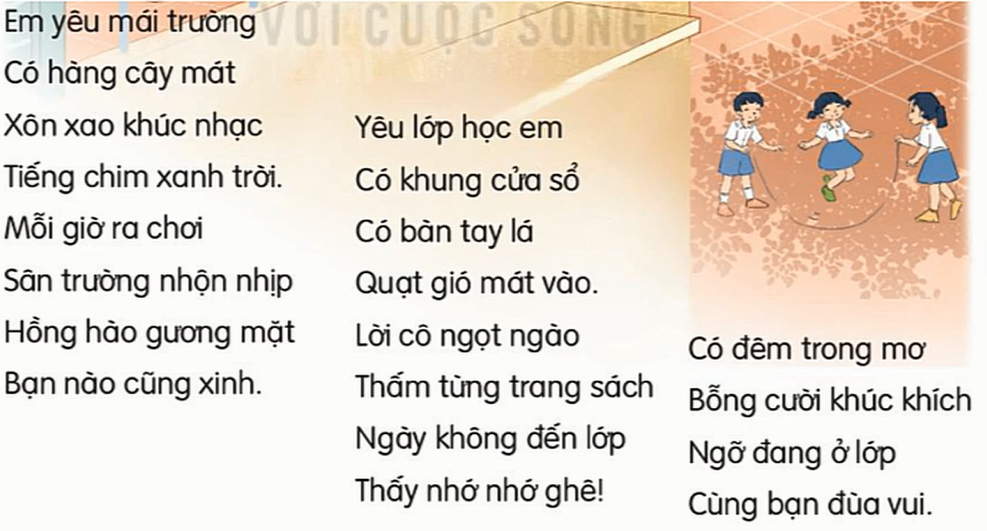 Đọc từng khổ thơ
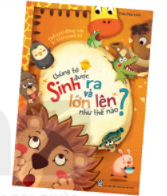 [Speaker Notes: Bài giảng thiết kế bởi: Hương Thảo - tranthao121004@gmail.com]
Yêu lắm trường ơi!
Đọc nối tiếp 
từng khổ lần 1
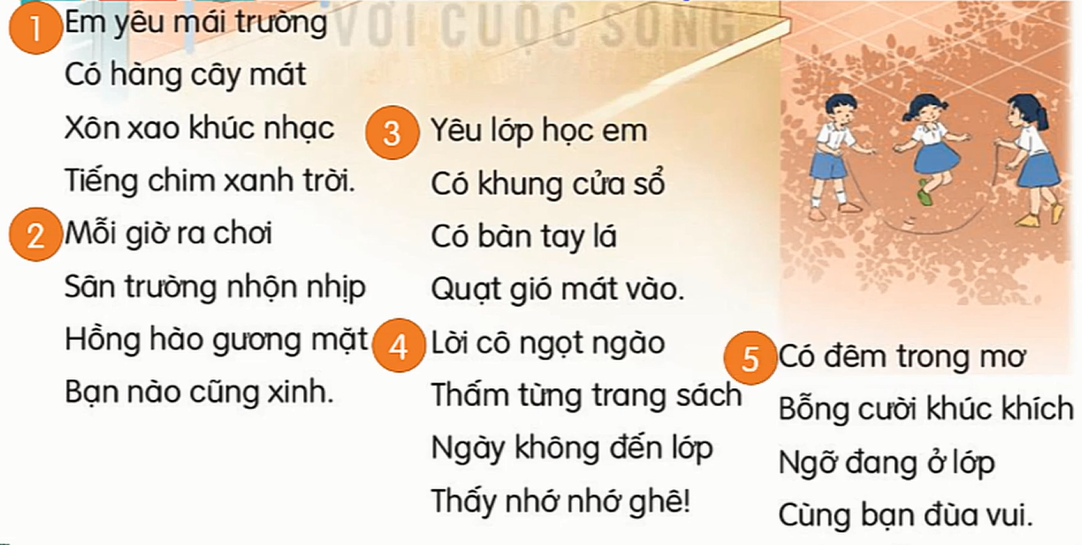 Khổ 3
Yêu lớp học emCó khung cửa sổCó bàn tay láQuạt gió mát vào.
Khổ 5
Có đêm trong mơBỗng cười khúc khíchNgỡ đang ở lớpCùng bạn đùa vui.
Khổ 1
Em yêu mái trường
Có hàng cây mát
Xôn xao khúc nhạc
Tiếng chim xanh trời.
Khổ 2
Mỗi giờ ra chơiSân trường nhộn nhịpHồng hào gương mặtBạn nào cũng xinh.
Khổ 4
Lời cô ngọt ngàoThấm từng trang sáchNgày không đến lớpThấy nhớ nhớ ghê.
[Speaker Notes: Bài giảng thiết kế bởi: Hương Thảo - tranthao121004@gmail.com]
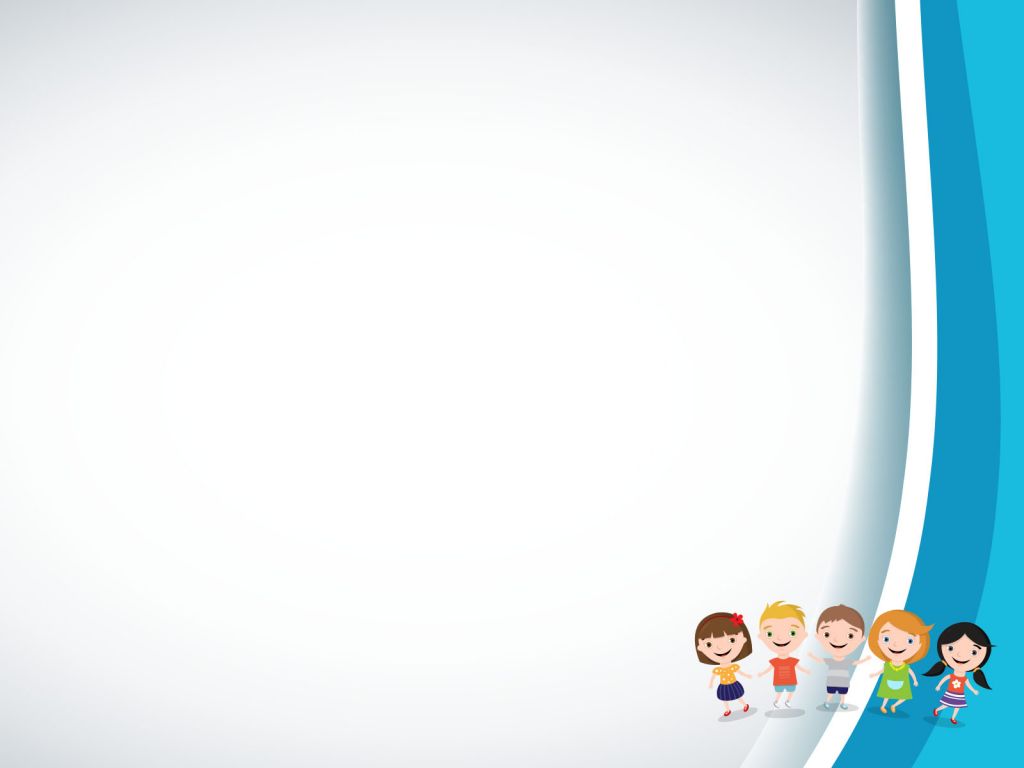 Luyện đọc từ khó
Xôn xao, nhộn nhịp, cửa sổ, khúc khích
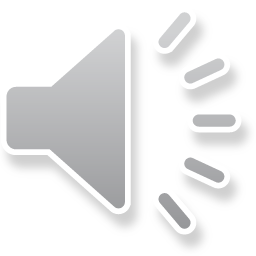 Giải nghĩa từ
Cơ quan xuất bản sách, báo, tranh ảnh…
Tác giả:
Mục lục:
Nhà xuất bản:
Là danh sách liệt kê các tiêu đề, nội dung chính của quyển sách kèm với số trang tương ứng.
là người trực tiếp sáng tạo ra toàn bộ hoặc một phần tác phẩm văn học, nghệ thuật, khoa học.
Yêu lắm trường ơi!
Đọc nối tiếp từng khổ 
lần 2
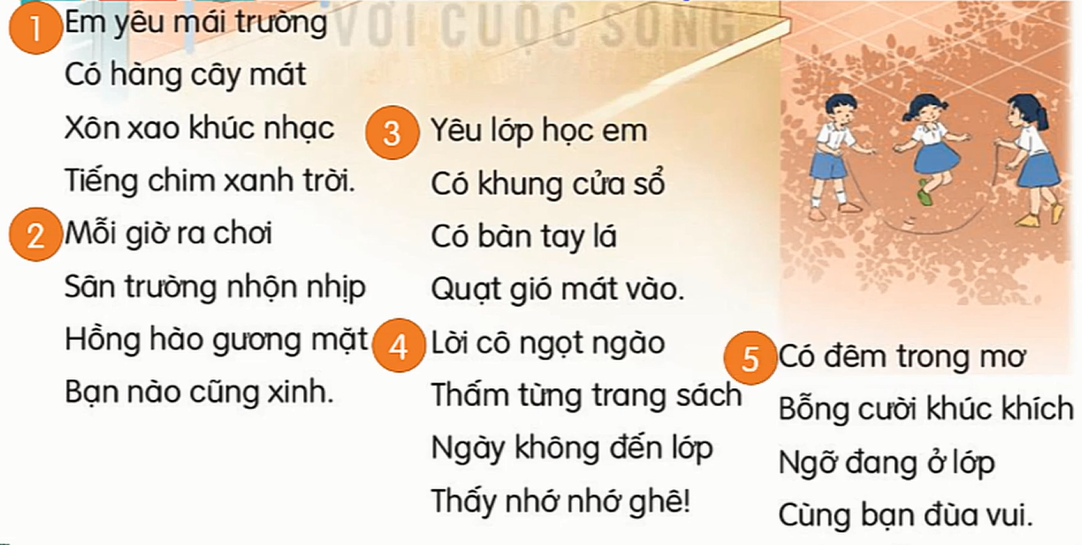 Yêu lắm trường ơi!
Đọc nối tiếp từng khổ 
lần 2
Đọc toàn văn bản
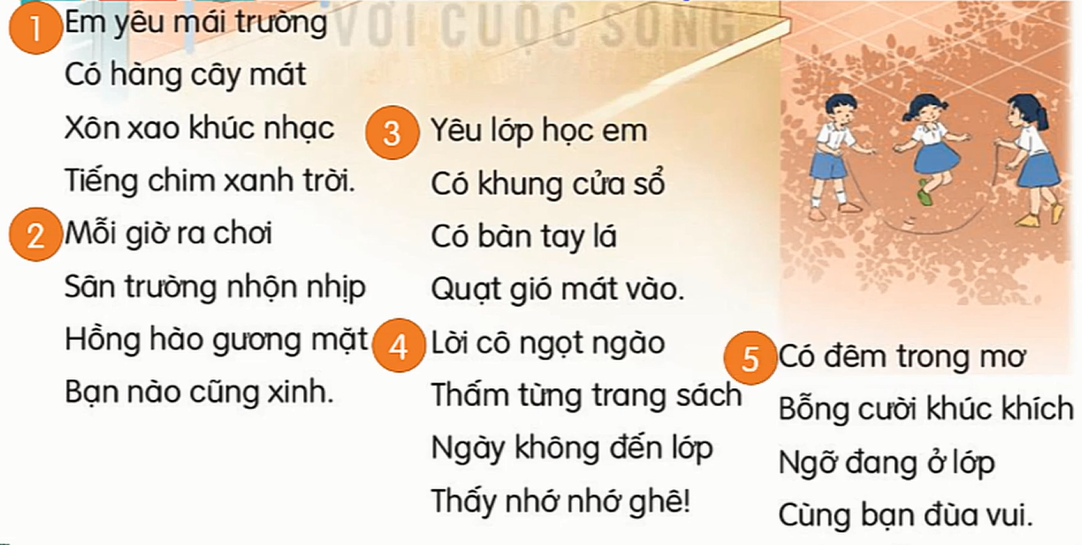 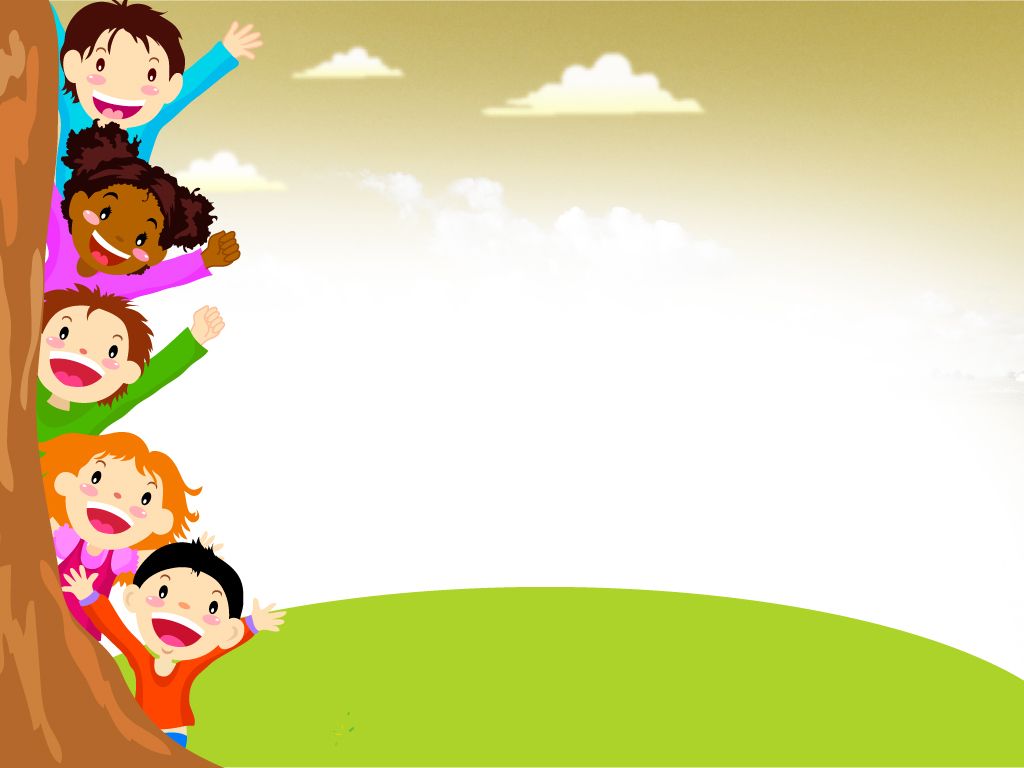 Tiết 2
TÌM HIỂU BÀI
[Speaker Notes: Bài giảng thiết kế bởi: Hương Thảo - tranthao121004@gmail.com]
Đọc mẫu
Yêu lắm trường ơi!
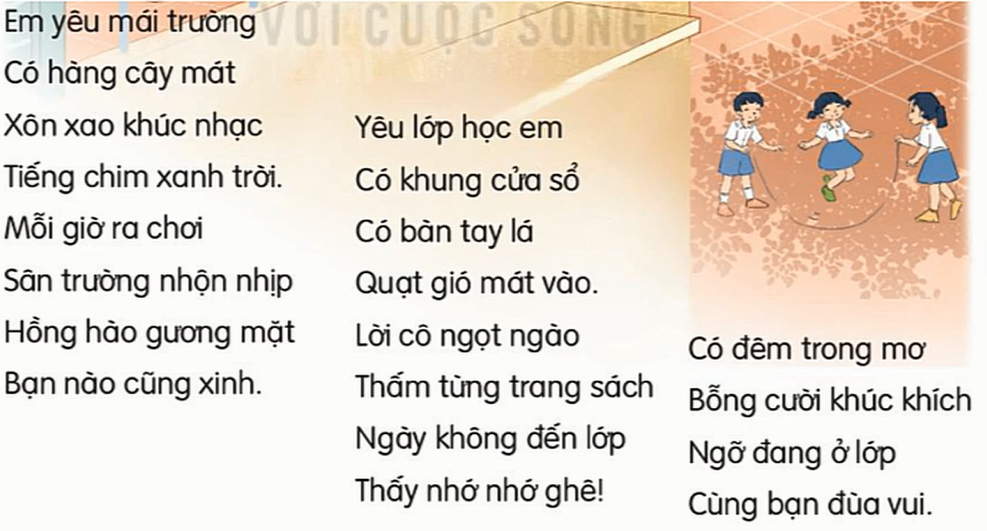 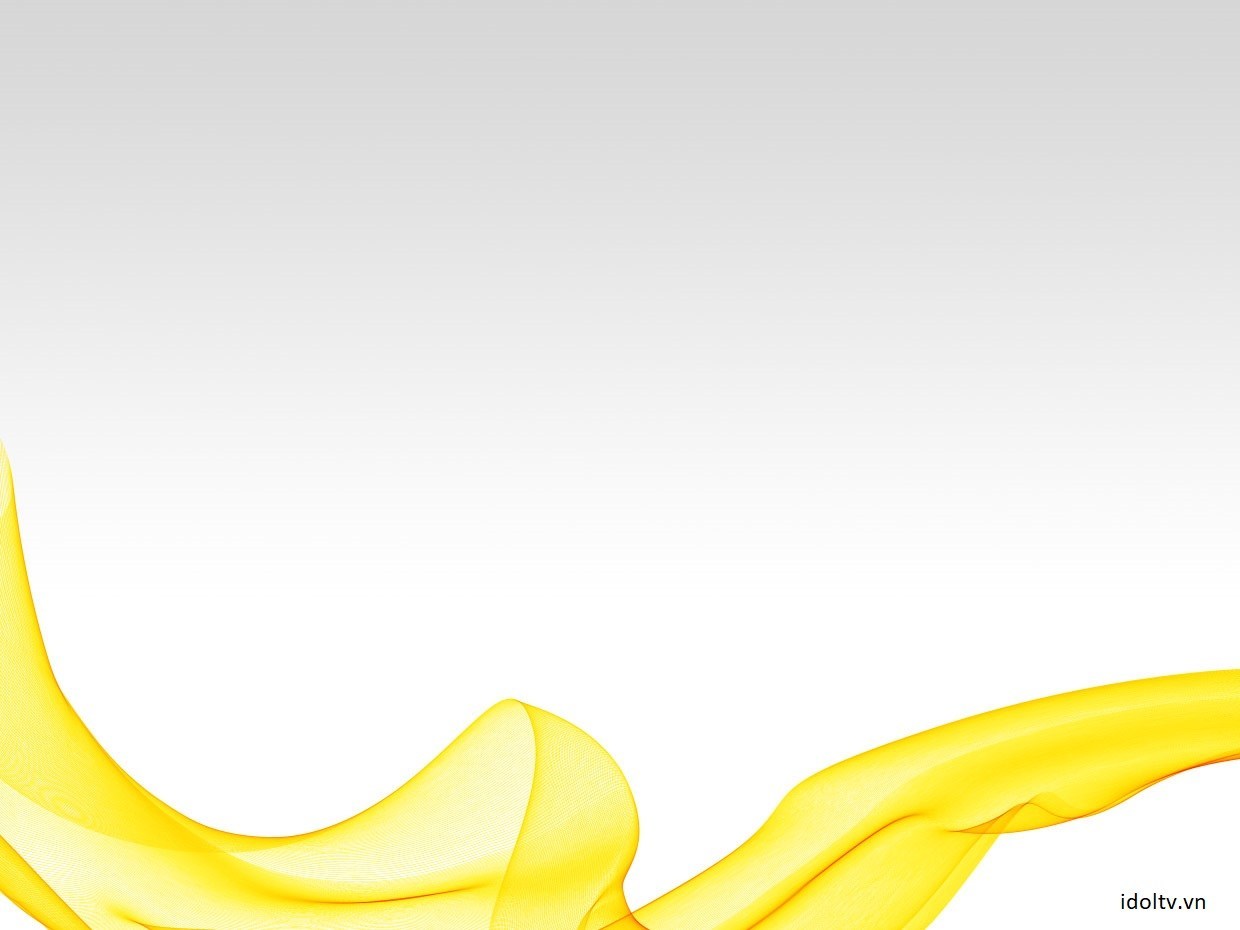 Câu 1: Đọc khổ thơ tương ứng với từng bức tranh dưới đây:
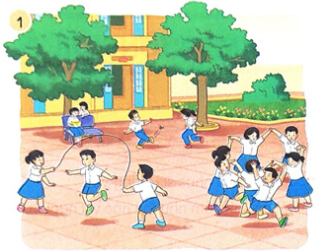 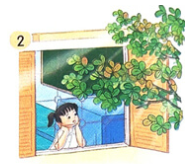 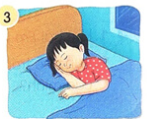 Khổ 3
Yêu lớp học emCó khung cửa sổCó bàn tay láQuạt gió mát vào.
Khổ 5
Có đêm trong mơBỗng cười khúc khíchNgỡ đang ở lớpCùng bạn đùa vui.
Khổ 2
Mỗi giờ ra chơiSân trường nhộn nhịpHồng hào gương mặtBạn nào cũng xinh.
Thảo luận nhóm 2
Câu 2:Tìm những câu thơ tả các bạn học sinh trong giờ ra chơi.
Sân trường nhộn nhịp
Hồng hào gương mặt
Bạn nào cũng xinh
Câu 3: Bạn nhỏ yêu những gì ở trường, lớp của mình?
Bạn nhỏ yêu tán lá xanh, yêu lớp học, yêu lời cô giáo ở trường, lớp của mình.
4. Bạn nhỏ nhớ gì về cô giáo khi không đến lớp?
Bạn nhỏ nhớ lời cô giáo giảng ngọt ngào khi không đến lớp.
*Bài thơ giúp em nhận biết được điều gì?
Bài thơ giúp em nhận biết được tình cảm yêu thương và gắn bó của bạn nhỏ dành cho ngôi trường, thầy cô và bạn bè.
Luyện đọc lại
Đọc mẫu
Yêu lắm trường ơi!
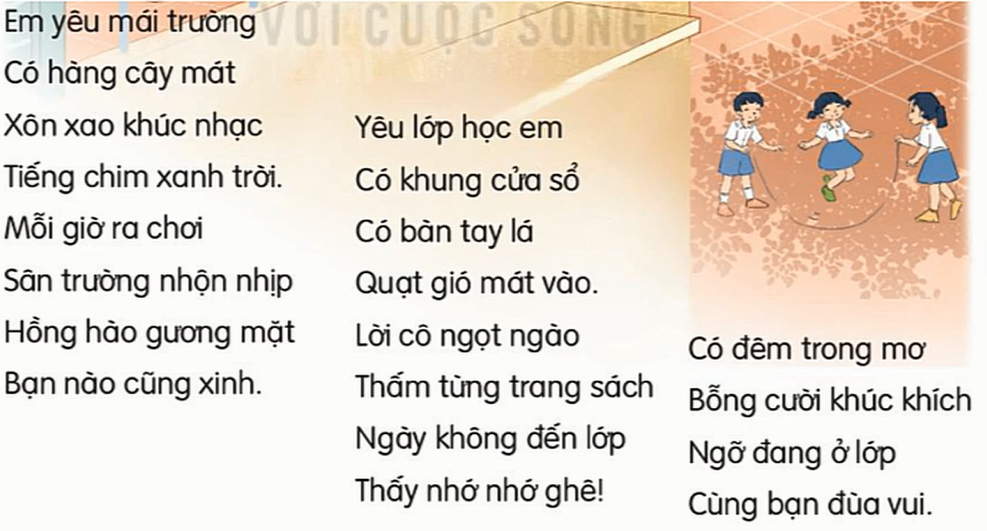 Luyện tập theo văn bản đọc
Câu 1: Từ nào trong bài thơ thể hiện rõ nhất tình cảm của bạn nhỏ dành cho trường lớp?
Từ "yêu" trong bài thơ thể hiện rõ nhất tình cảm của bạn nhỏ dành cho trường lớp.
2. Kết hợp từ ngữ ở cột A với từ ngữ ở cột B để tạo câu nêu đặc điểm:
A
B
Gương mặt các bạn
nhộn nhịp.
Lời cô
ngọt ngào.
Sân trường
hồng hào.
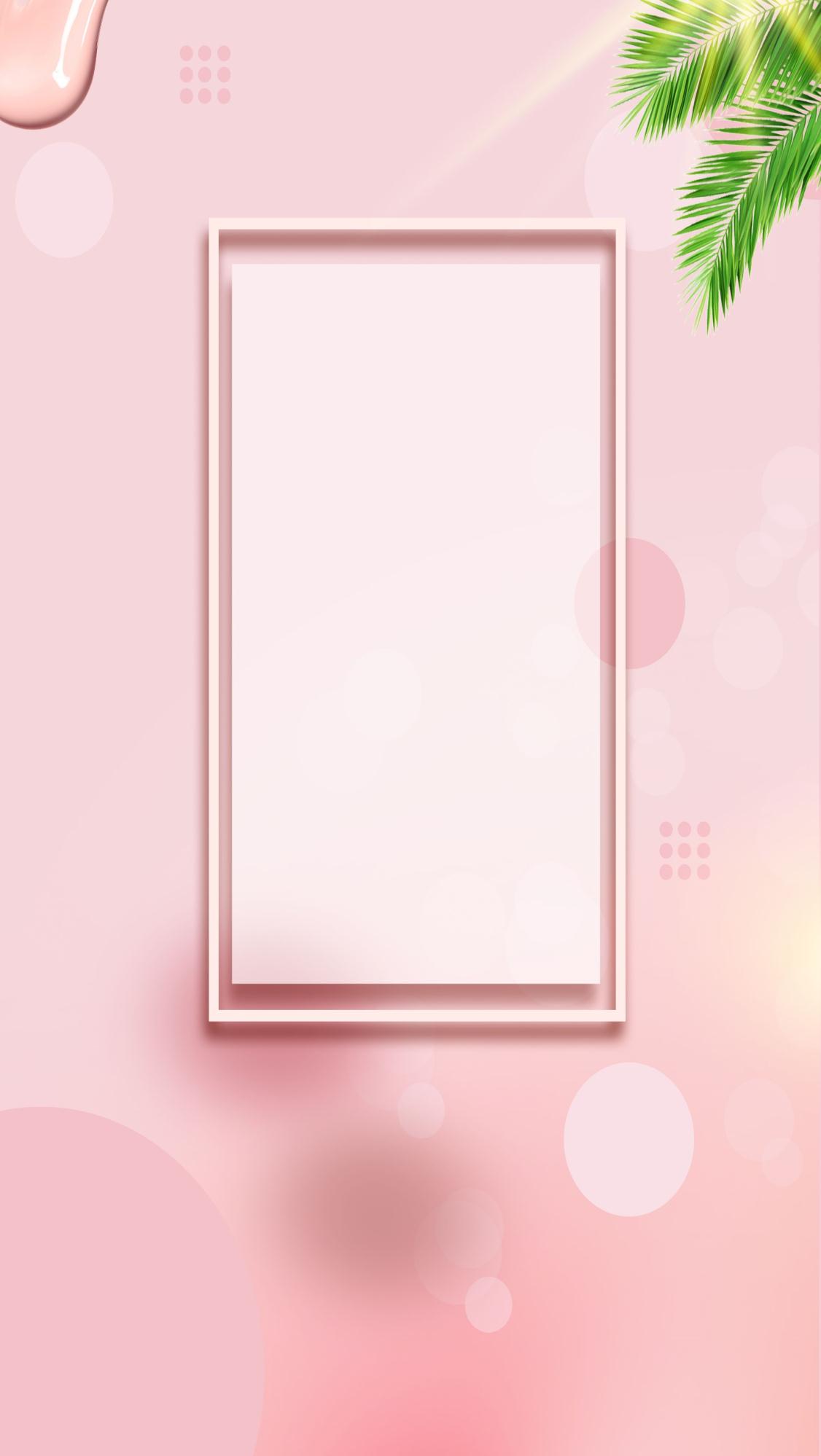 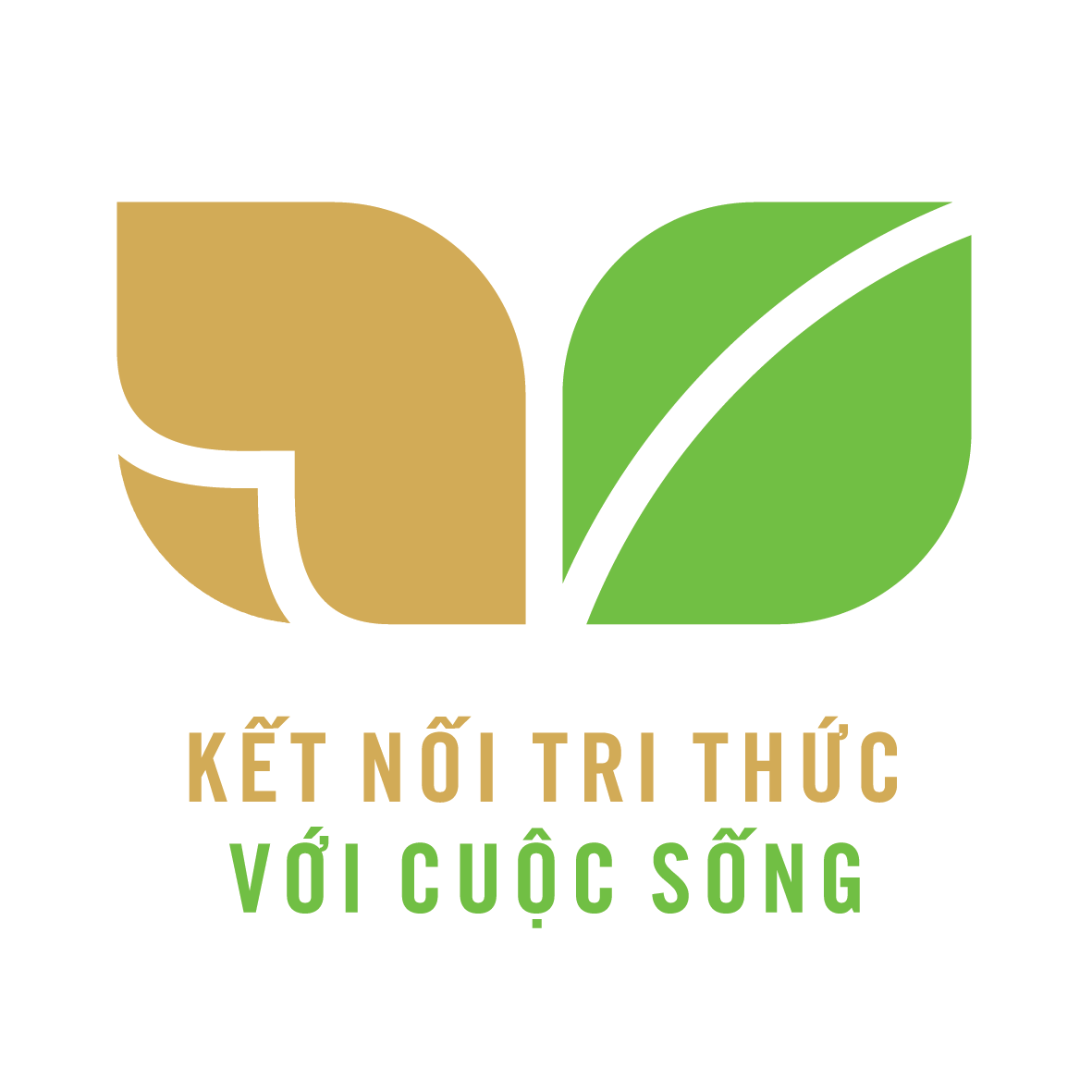 CỦNG CỐ BÀI HỌC
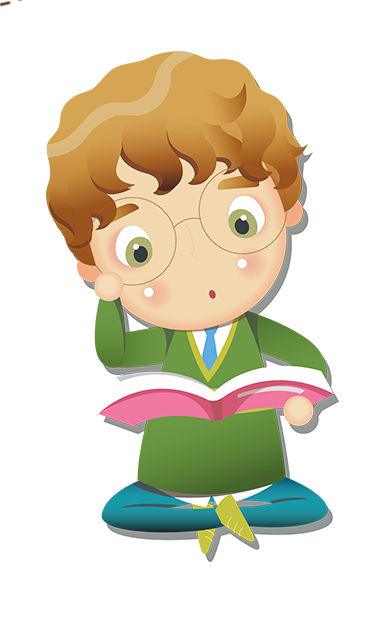 [Speaker Notes: Bài giảng thiết kế bởi: Hương Thảo - tranthao121004@gmail.com]
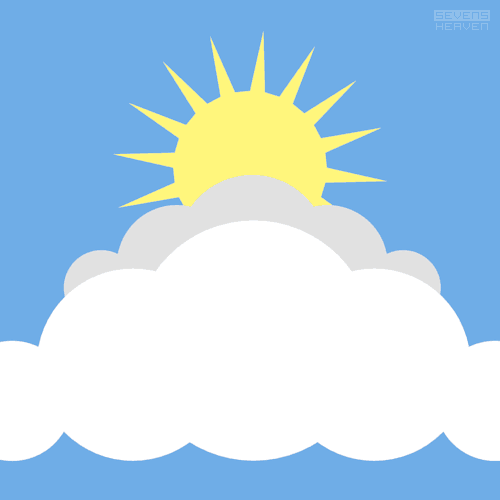 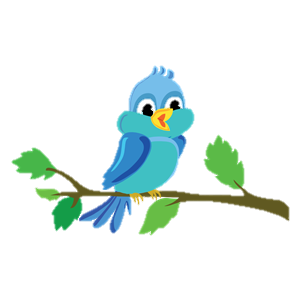 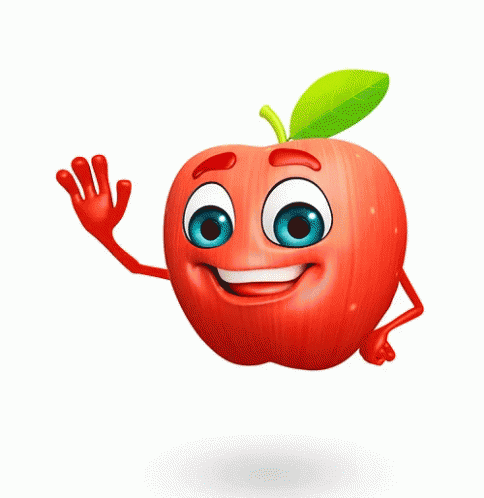 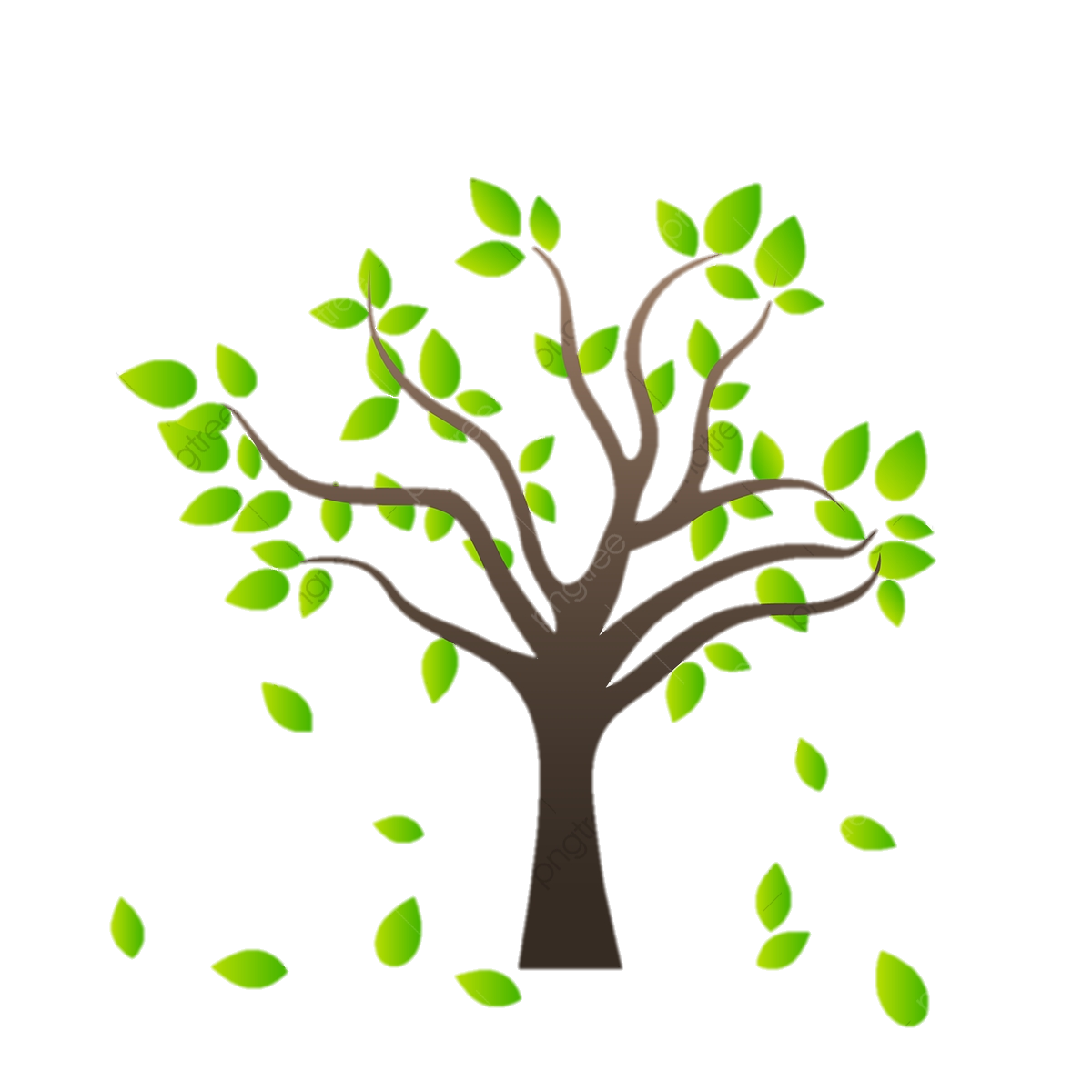 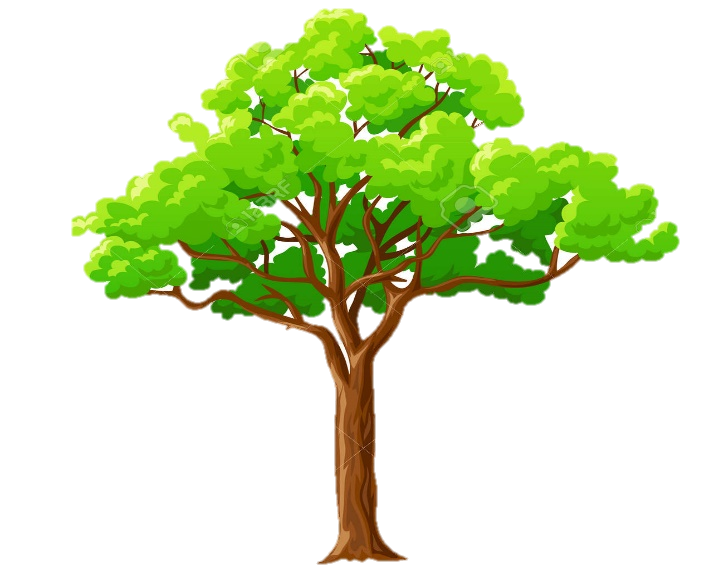 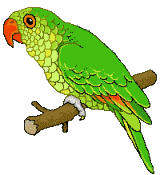 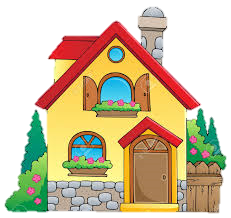 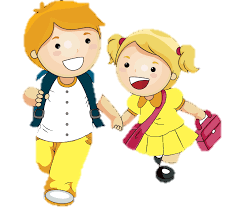 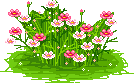 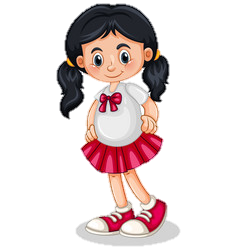 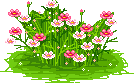 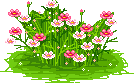 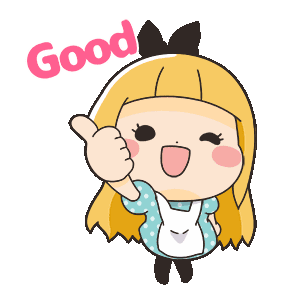 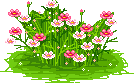 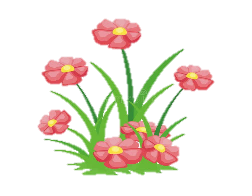 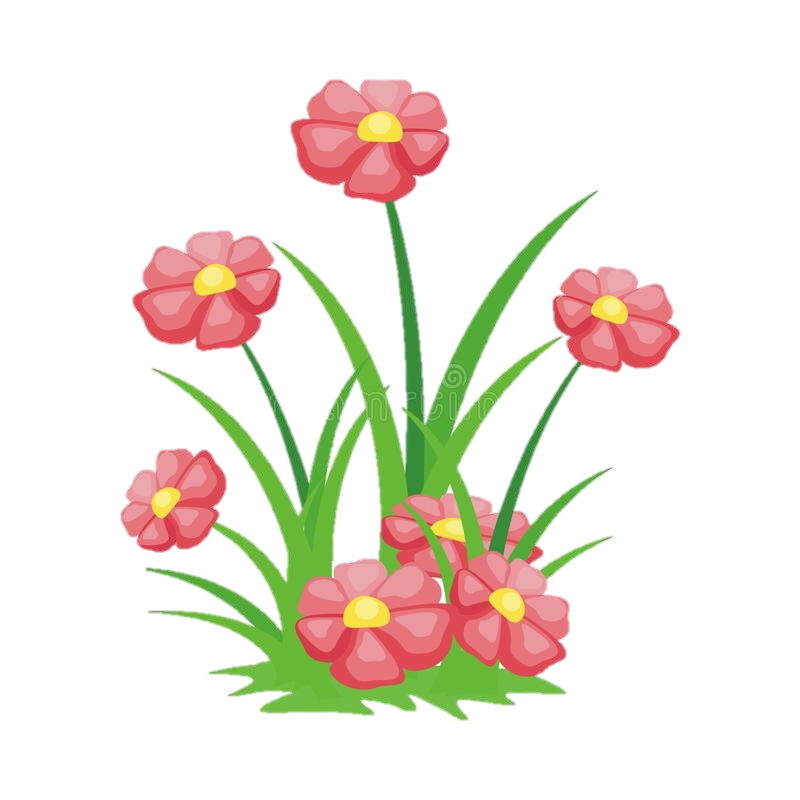 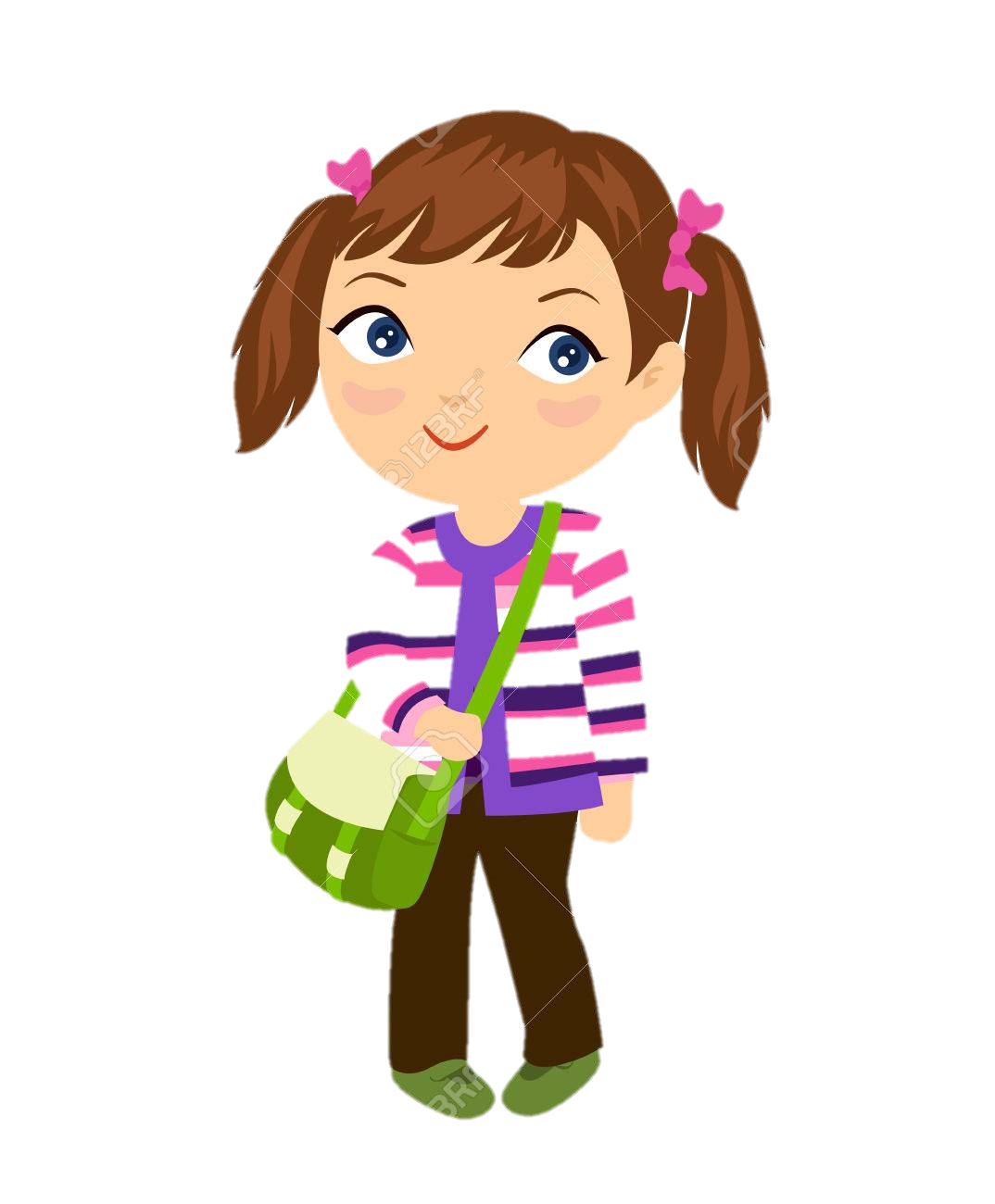 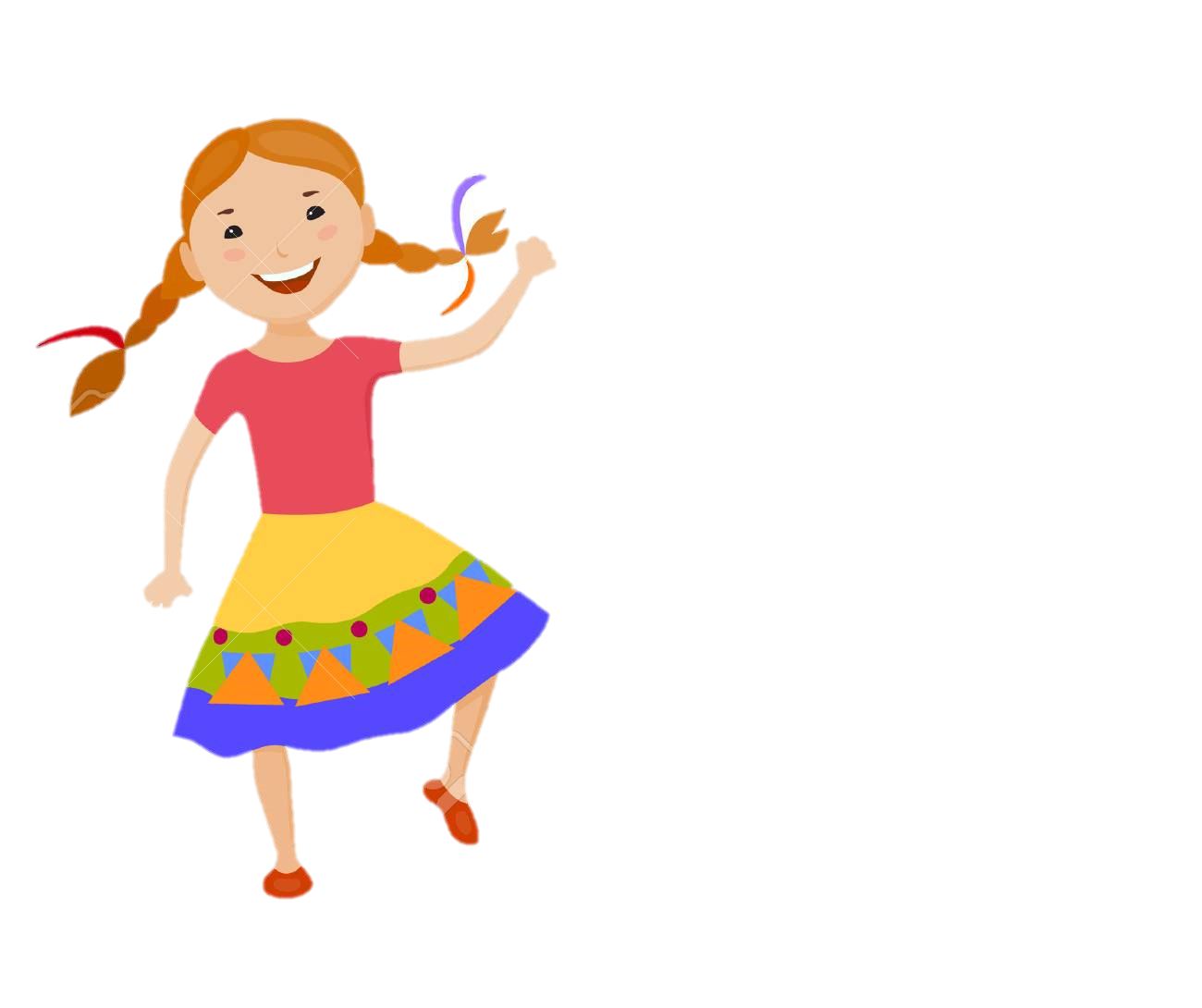 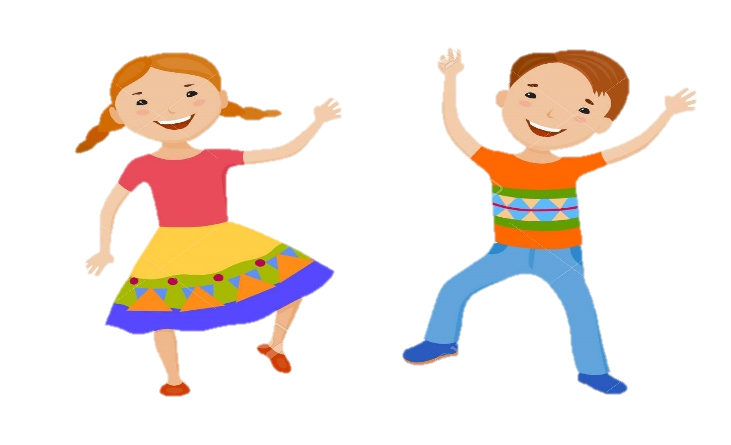 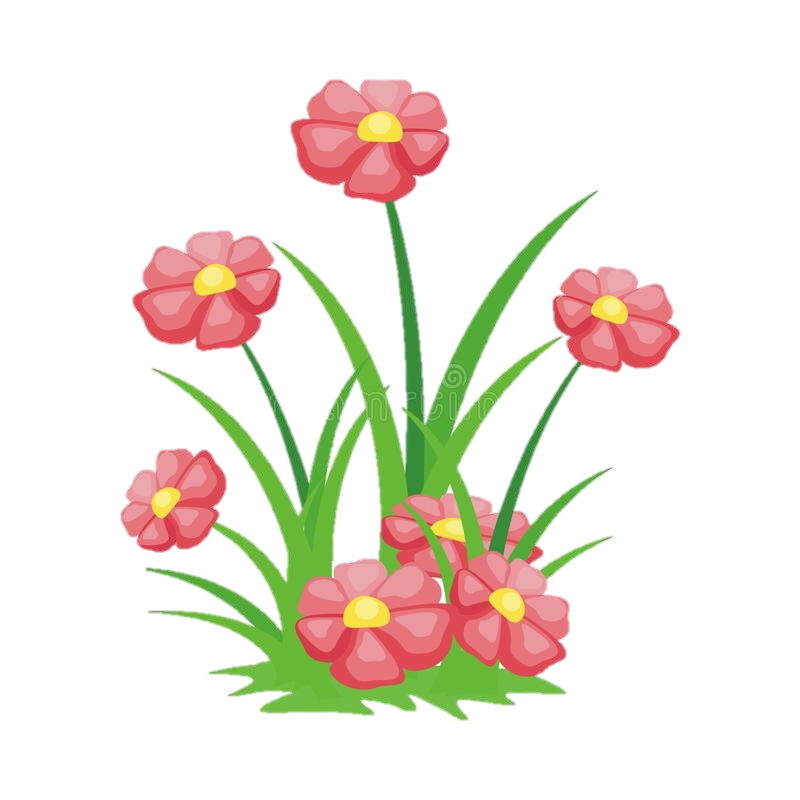 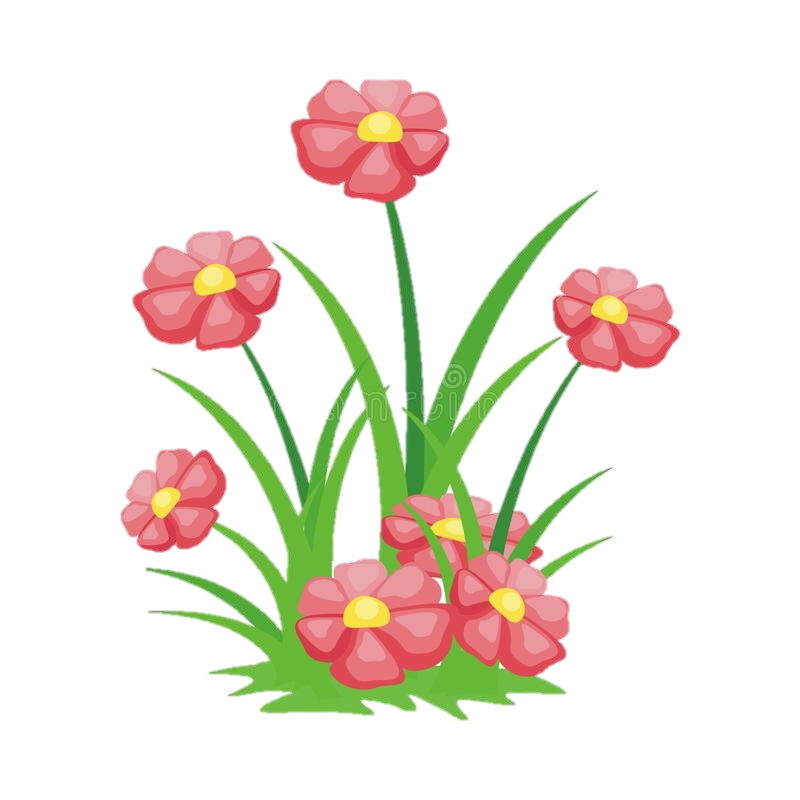 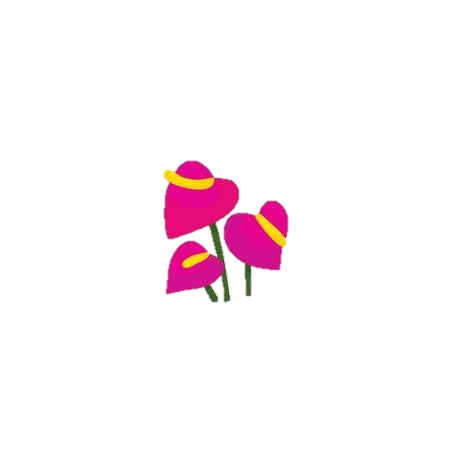 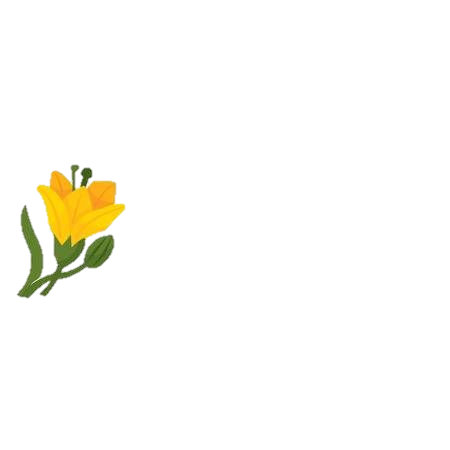 Chúc các con chăm ngoan học giỏi